Austausch derStraßen Beleuchtung
Presented by: Stefan Teufel
Confidential Property of Schneider Electric
[Speaker Notes: This is an example of a Title Slide.  We need to convey Life Is On in everything we do, so try to lead with compelling images that are vibrant, authentic, and human. The human element should be apparent and within the context of a segment that we touch. 
To keep this PowerPoint template file size reduced, we included a small library of image choices in the Slide Master (under View). You can also get them from the SE Asset Library: https://schneiderelectric.telescopeondemand.com]
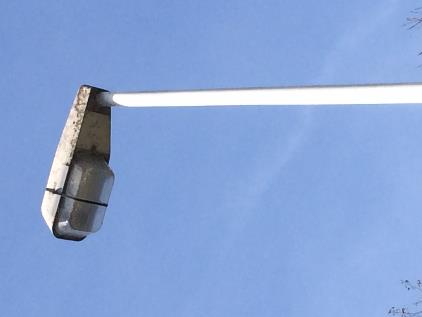 27 Jahre altes Beleuchtungssystem, die Gehäuse sind im Laufe der Zeit gebrochen und wurden zum Teil durch Kabelbinder gehalten. 

Die alten Leuchten hatten eine Leistung von 250W


Austausch der alten Mastköpfe gegen neue LED Mastkopf-Leuchten
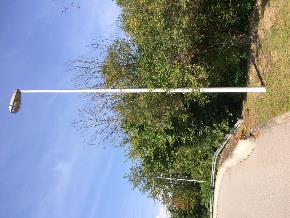 Confidential Property of Schneider Electric |
Page 2
Neu Technik
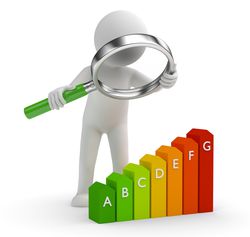 Nach einer längeren Testphase ist die Entscheidung auf die Fa. BDF-Solutions mit den Leuchten von Sweetlight LCE gefallen.


Nennleistung in Watt		60W / 90W
Netzleistungsfaktor		>0,95
Abstrahlwinkel			120°


Photometrische Daten
Lichtstrom			9.000lm / 13.500lm
Lichtausbeute			150lm/W
Farbtemperatur 			5000K
Lichtfarbe			neutralweiß
Farbwiedergabeindex		>85 Ra


Energieeffizienzklasse		A++
Dimmbar			ja – auf max. 10% Leistung
Bewegungsmelder		ja - Mikrowellen-Bewegungsmelder
Lebensdauer/Garantie 		60.000h / 10 Jahre
Confidential Property of Schneider Electric |
Page 3
Neu Technik
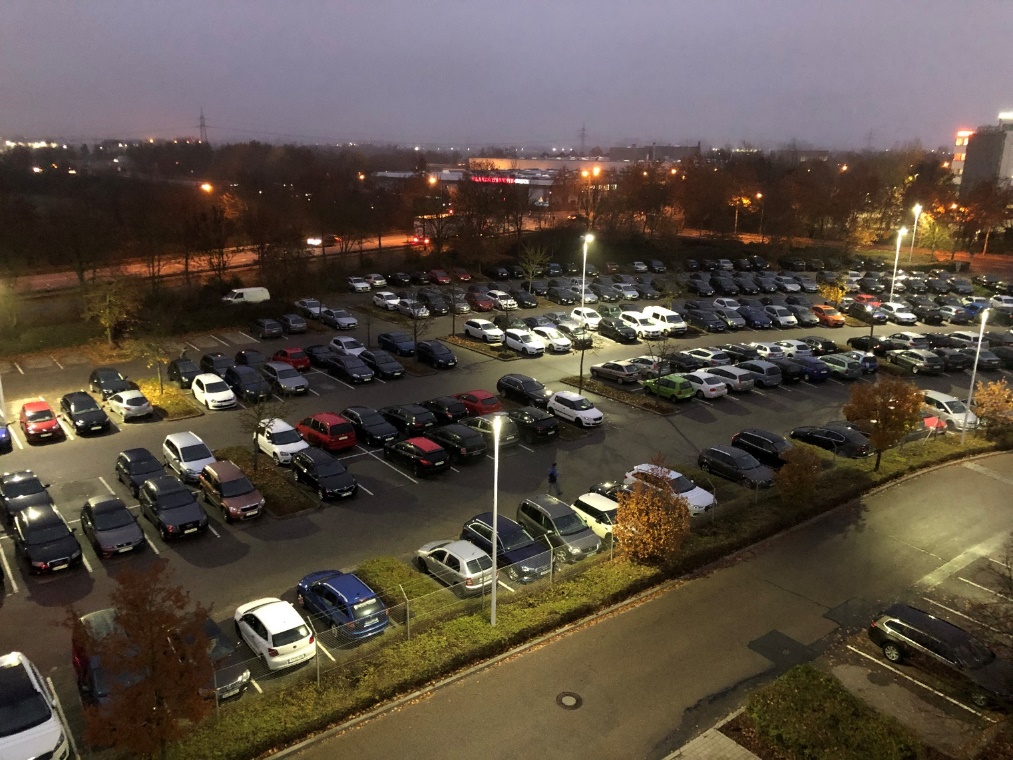 Automatische Dimmung – das „intelligente“ Licht

Wenn sich in einem definierbaren Zeitintervall keine Personen / Fahrzeuge im Erfassungsbereich der Leuchte befinden, dann dimmt diese die Leuchtstärke automatisch auf 10% Leistung.

Beim Erfassen einer Bewegung wird die Leistung automatisch auf 100% hochgefahren

Durch diese Dimmung wird die Einsparung zusätzlich zur LED Technik erhöht. Den Großteil der Laufzeit, arbeiten die Leuchten mit reduzierter Leistung
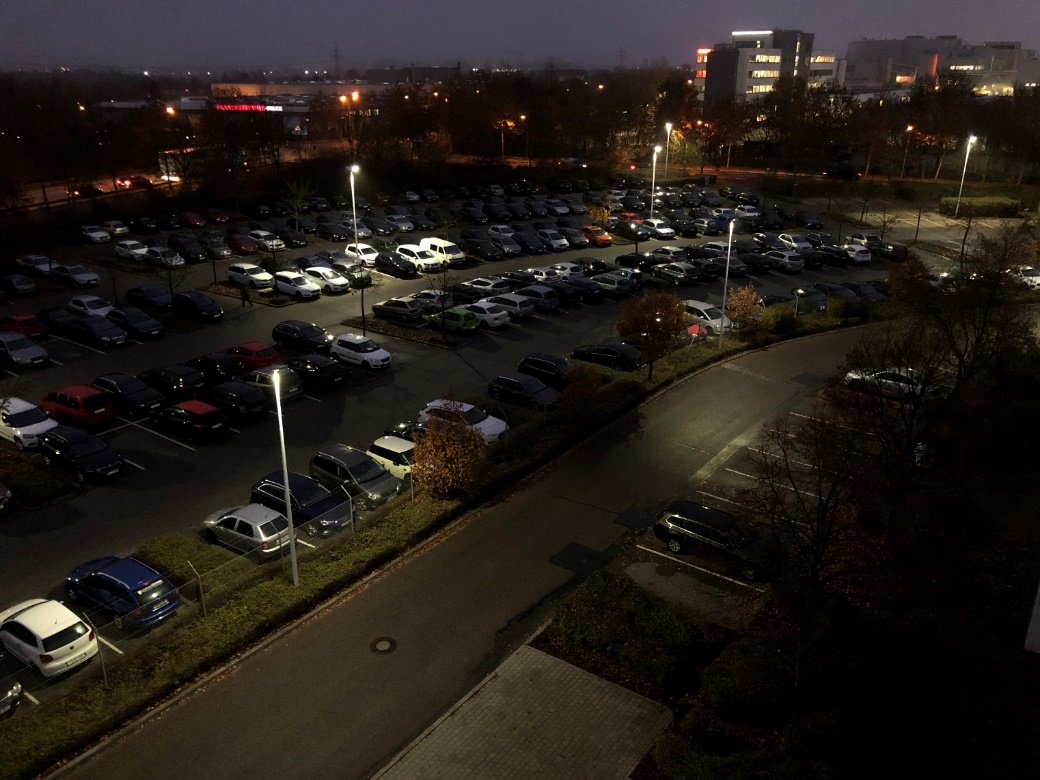 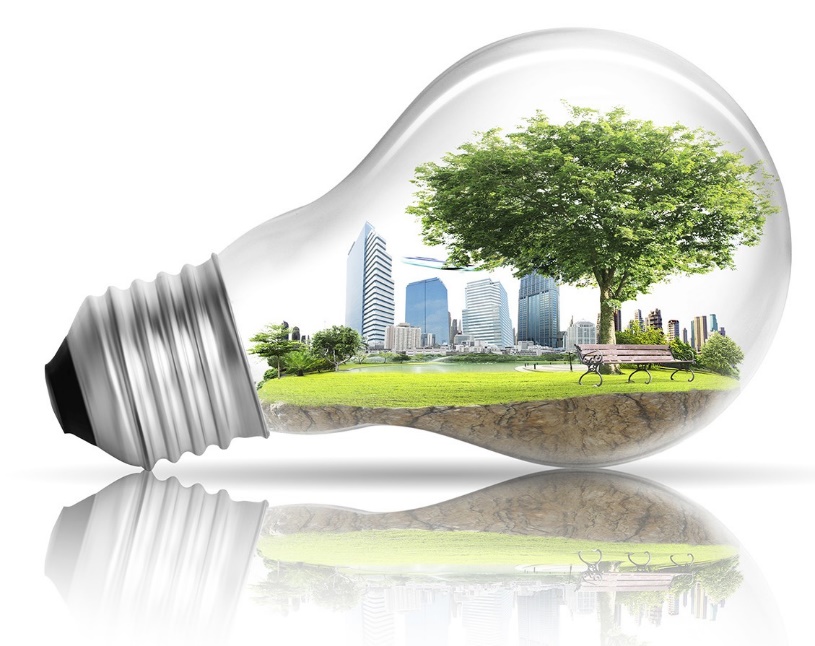 Confidential Property of Schneider Electric |
Page 4
alt
Neu volle Leistung
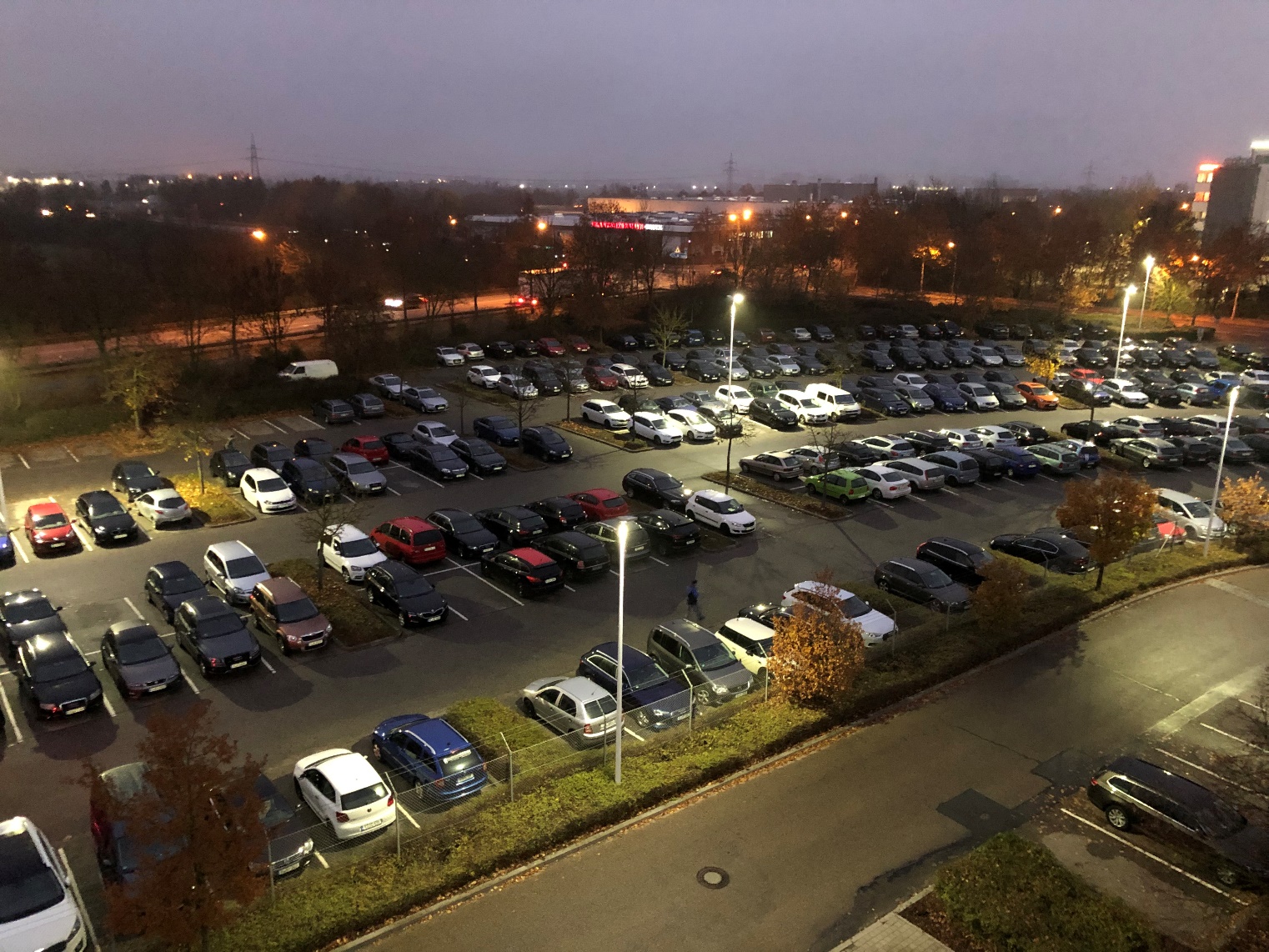 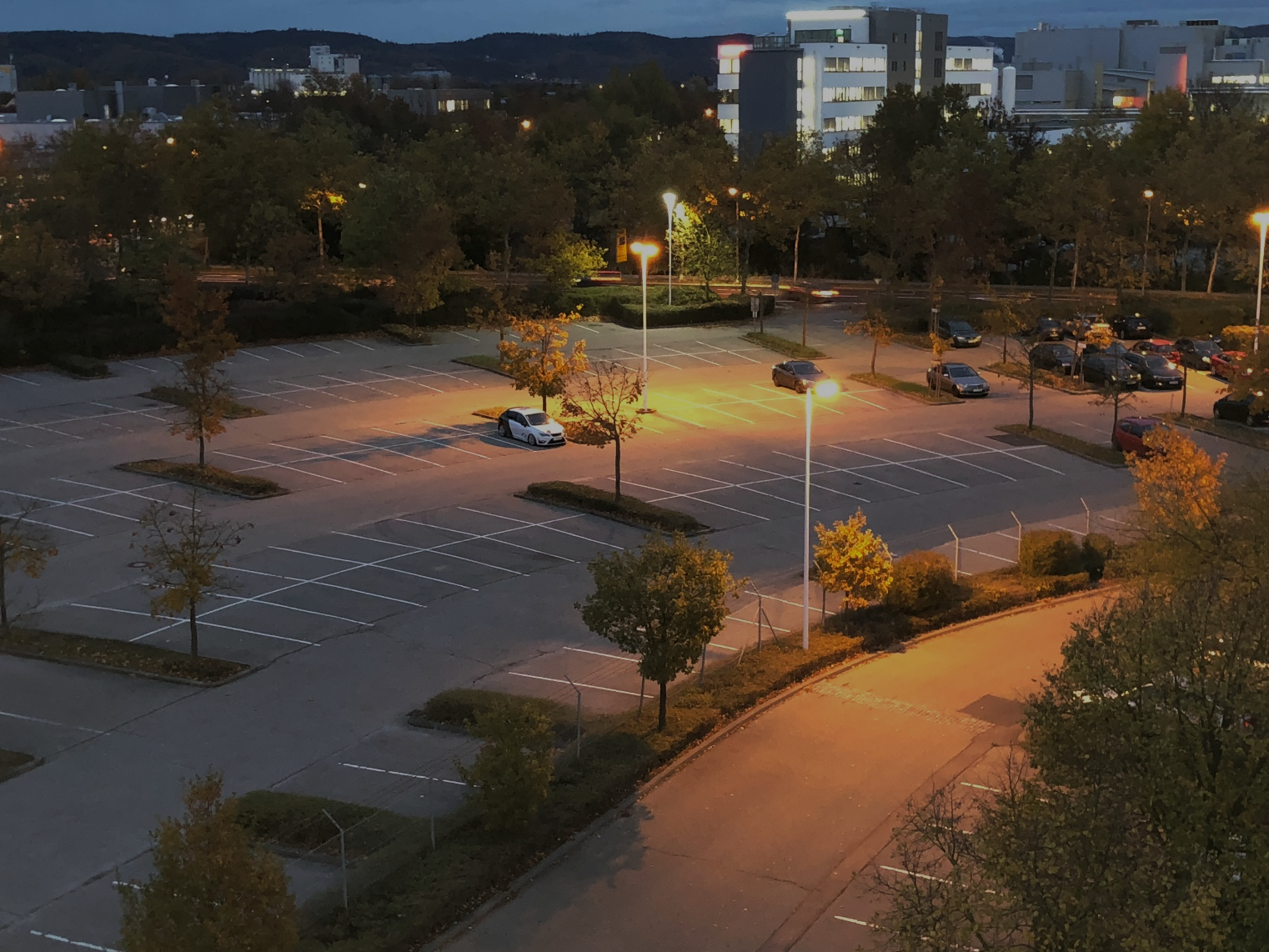 Confidential Property of Schneider Electric |
Page 5
alt
Neu reduzierte Leistung
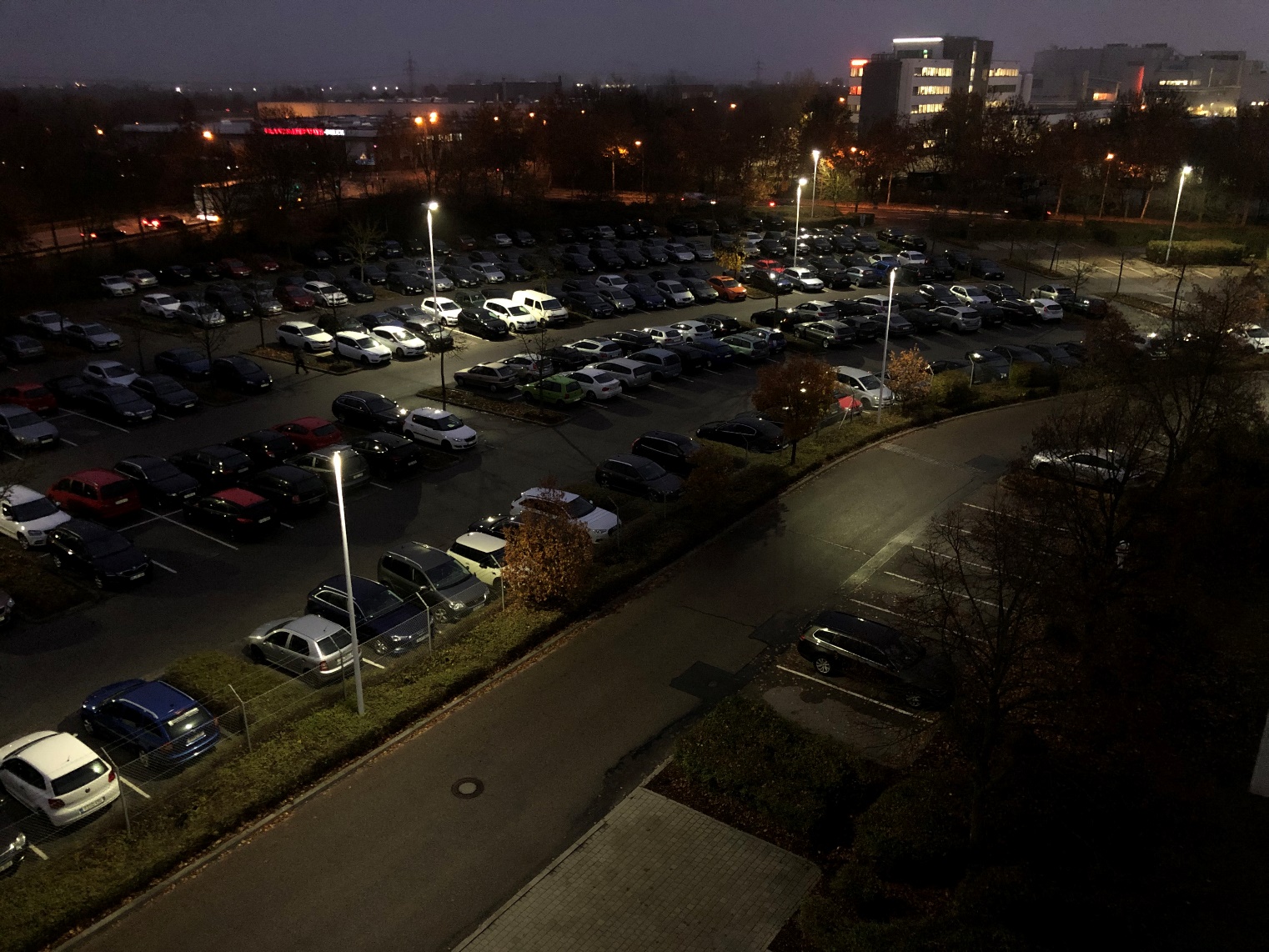 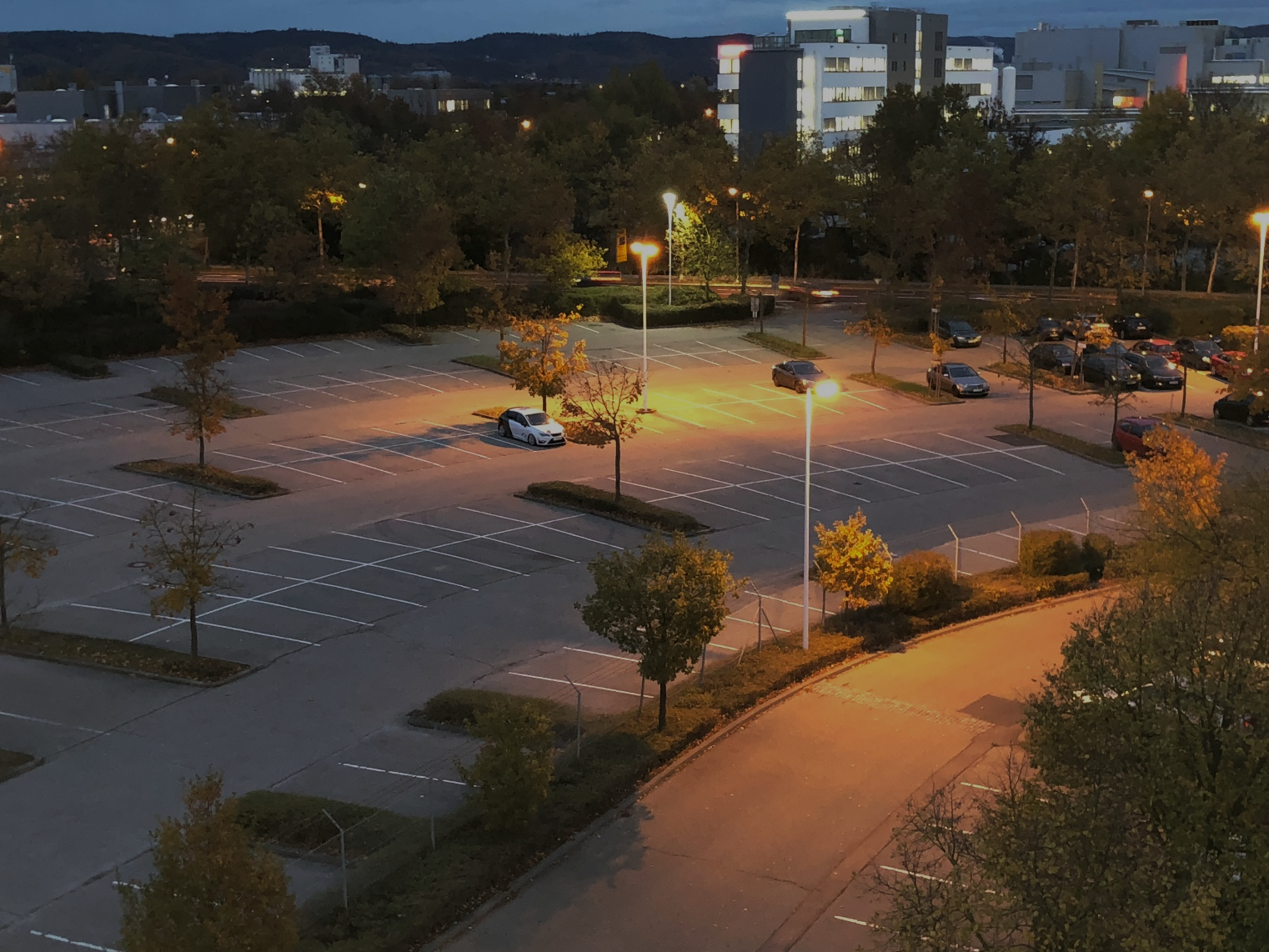 Confidential Property of Schneider Electric |
Page 6
alt
Neu
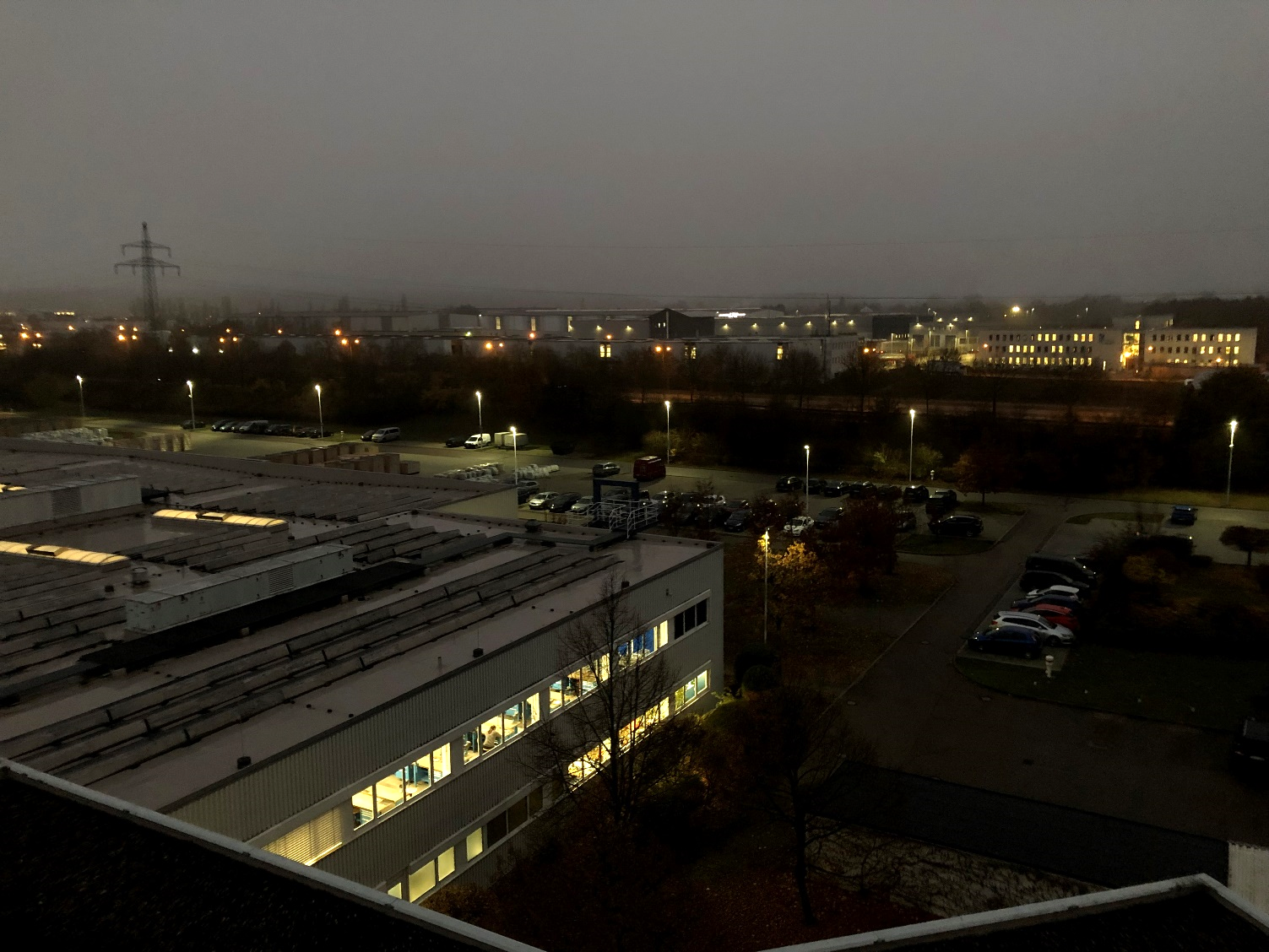 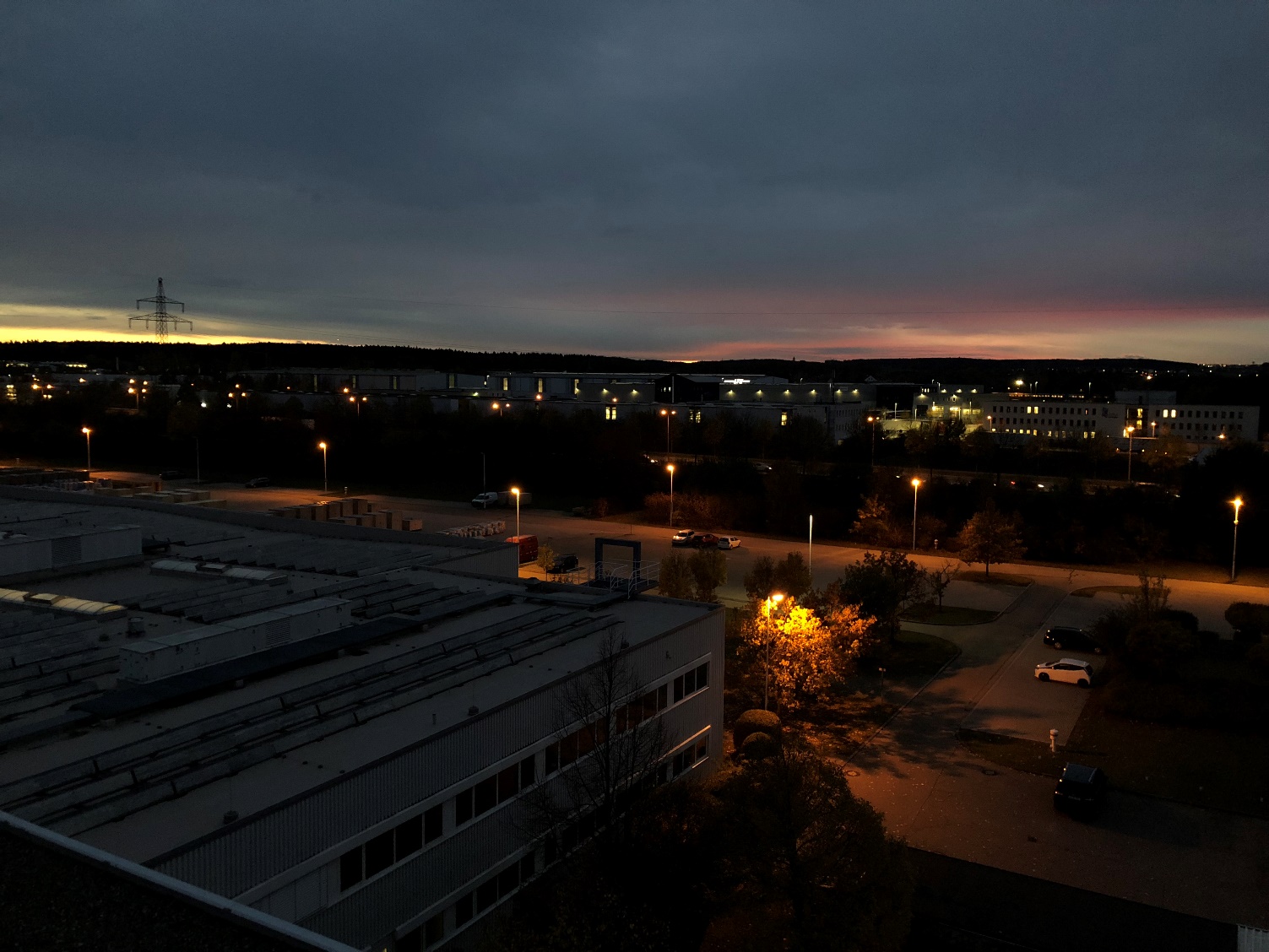 Confidential Property of Schneider Electric |
Page 7
[Speaker Notes: Closing slide]